Osmosis Question
The diagram shows what happens during osmosis:
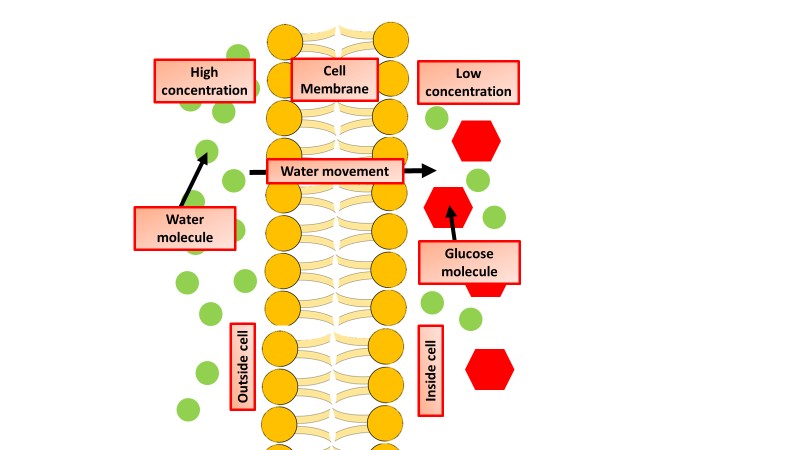 Does osmosis involve the movement of water?
In osmosis, does water move from a high concentration to a low concentration or low to high?
Through what structure does water move during osmosis?
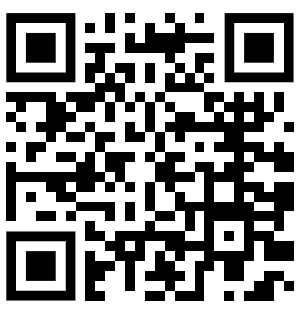 Is osmosis an example of diffusion?
Mark Scheme